AS VIRTUDES E OS VÍCIOS DOS PERSONAGENS DOS ROMANCES DE EMMANUEL
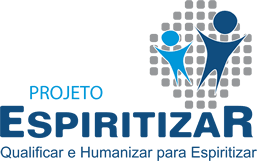 MÓDULO 4 – AS VIRTUDES DE CÉLIA/IRMÃO MARINHO EM 5O ANOS DEPOIS
ENCONTRO 9 – CÉLIA REENCONTRA O SEU PAI – 2ª. parte
A poucos passos, a figura esbelta e delicada do irmão dos infortunados e aflitos, que lhe falava ao coração com maravilhosa suavidade.
A Helvídio Lucius pareceu-lhe que fora transportado a um país misterioso, cheio de figuras apostólicas e sentia-se, entre aqueles crentes anônimos, na posse de um bem-estar indizível.
Desde a dolorosa desencarnação da companheira, tinha o espírito mergulhado num véu de amarguras atrozes. Nunca mais desfrutara tranquilidade íntima, sob o peso de suas angústias pungentes.
Entretanto, os ensinamentos do Irmão Marinho, suas considerações e suas preces, proporcionavam-lhe intraduzível esperança. Figurou-se-lhe que bastava aquele instante breve para que pudesse reerguer a confiança num futuro espiritual, pleno de realidades divinas.
Sem poder explicar a causa da sua emotividade, começou a chorar silenciosamente, como se somente naquele instante houvesse afeiçoado, de fato, o coração às belezas imensas do Cristianismo.
Terminadas as interpretações e as preces do dia, enquanto a multidão se retirava comovida, Célia deixara-se ficar no mesmo ponto, sem saber que norma adotar naquelas circunstâncias.
No íntimo, contudo, agradecia a Deus a graça sublime de surpreender o espírito paterno tocado de suas luzes divinas, suplicando ao Senhor permitisse ao seu coração filial receber a necessária inspiração dos seus augustos mensageiros.
Na quase imobilidade de suas conjeturas, naquele momento grave do seu destino, foi despertada pela voz de Helvídio Lucius que se aproximara, exclamando:
– Irmão Marinho, sou um pecador desencantado do mundo, que vem até aqui atraído por vossas virtudes sacrossantas.
Venho de longe e bastou um momento de contacto com a vossa palavra e ensinamentos para que me reconfortasse um pouco, experimentando mais fé e mais esperança. Desejava falar-vos. À noite, contudo, não tarda e temo aborrecer-vos.
A humildade dolorida daquelas palavras dera à jovem cristã uma idéia perfeita de todos os tormentos que haviam aniquilado o coração paterno.
Helvídio Lucius já não apresentava aquele porte ereto e firme que o caracterizava como legítimo cidadão do Império e da sua época. Os lábios tranquilos, de outrora, ajustavam-se num ricto de tristeza e angústia indefiníveis.
Os cabelos estavam completamente brancos, como se um inverno implacável e rijo lhe houvesse despejado na cabeça um punhado de neve indestrutível.
Os olhos, aqueles olhos que tantas vezes lhe patentearam uma energia impulsiva e orgulhosa, eram agora melancólicos, espraiando-se com humildade sincera por toda parte, ou dirigindo-se com expressões súplices para o Alto, como se de há muito estivessem mergulhados nas mais angustiosas rogativas.
Célia compreendeu que uma tempestade dolorosa e inflexível havia desabado sobre a alma paterna, para que se pudesse realizar aquela metamorfose.
– Meu amigo – murmurou de olhos úmidos –, rogo a Deus que se não dissipem as vossas impressões primeiras e é em seu nome que vos ofereço a minha choupana humilde! Se vos apraz, ficai comigo, pois terei grande júbilo com a vossa presença generosa!
Helvídio Lucius aceitou o delicado oferecimento, enxugando uma lágrima.
E foi com enorme surpresa que reparou no casebre onde vivia, conformado, o irmão dos infelizes.
Em poucos instantes o Irmão Marinho arranjou-lhe um leito humilde e limpo, obrigando-o a repousar. Guardando n’alma uma alegria santa, a jovem se movia de um lado para outro e não tardou levasse ao tribuno surpreso um caldo substancioso e um copo de leite puro, que lhe confortaram o organismo. Depois, foram os remédios caseiros manipulados por ela mesma, com satisfação intraduzível.
A noite caíra de todo com o seu cortejo de sombras, quando o Irmão Marinho se assentou à frente do hóspede, encantado e comovido com tantas provas de carinhoso desvelo.
Falaram então de Jesus, do Evangelho, casando harmônicas as opiniões e os conceitos acerca do Cordeiro de Deus e da exemplificação de sua vida.
De vez em quando, o tribuno contemplava o interlocutor, com o mais acentuado interesse, guardando a impressão de que o conhecera alhures.
Por fim, dentro do profundo bem-estar que sentia renascer-lhe no íntimo, Helvídio Lucius ponderou:
– Cheguei ao Cristianismo qual náufrago, após as mais ásperas derrotas do mundo! Sinto que o Divino Mestre endereçou à minha alma todos os apelos suaves da sua misericórdia; no entanto, eu estava surdo e cego, no âmbito de lamentáveis desvarios.
Foi preciso que uma hecatombe desabasse em meu lar e sobre o meu destino, para que no fragor da tempestade destruidora, conseguisse romper as muralhas que me separavam da nítida compreensão dos novos ideais florescentes para a mentalidade e o coração do mundo.
Jamais confiei a alguém os episódios pungentes da minha vida, mas sinto que vós, apóstolo de Jesus e seguidor do Mestre na exemplificação do bem, podereis compreender minha existência, ajudando-me a raciocinar evangelicamente, para que cumpra os meus deveres nestes últimos dias de atividade terrena.
Nunca, em parte alguma, deixei de experimentar uma tal ou qual dúvida que me desconsola; aqui, porém, sem saber porquê, experimento uma tranquilidade desconhecida. Julgo dever confiar em vós, como em mim mesmo!
Há muito, sinto necessidade de um conforto direto, e somente a vós confio as minhas chagas, na expectativa de um auxílio carinhoso e fraterno!
– Se isso vos faz bem, meu amigo – obtemperou a jovem, enxugando uma lágrima discreta – podeis confiar no meu coração, que rogará ao Senhor pela vossa paz espiritual em todos os transes da vida.
E enquanto o Irmão Marinho lhe acariciava a cabeça encanecida prematuramente, atormentado por dolorosas recordações, Helvídio Lucius, sem saber explicar o motivo de sua confiança, começou a contar-lhe o penoso romance da sua existência.
De vez em quando, a voz tornava-se abafada por uma que outra lembrança ou episódio. A cada pausa o interlocutor, comovido, respondia ao seu estado da alma com essa ou aquela advertência, traindo as próprias reminiscências.
O tribuno surpreendia-se com isso, mas atribuía o fato às faculdades divinatórias, presumíveis no apóstolo do amor e da caridade pura, que tinha à sua frente.
Depois de longas horas de confidência, em que ambos choravam silenciosamente, Helvídio concluía:
– Aí tem, Irmão Marinho, minha história amargurada e triste. De todas as tragédias lembradas, guardo profundo remorso, mas o que mais me acabrunha é lembrar que fui um pai injusto e cruel.
Um pouco mais de calma e um pouco menos de orgulho, teria chegado à verdade, afastando os gênios sinistros que pesavam sobre o meu lar e o meu destino! Relembrando esses acontecimentos, ainda hoje me sinto transportado ao dia terrível em que expulsei do coração a filha querida.
Desde que me certifiquei da sua inocência, procuro-a, ansioso, por toda parte; parece-me, contudo, que Deus, punindo meus atos condenáveis, entregou-me aos supremos martírios morais, para que eu compreendesse a extensão da falta.
É por isso, Irmão, que me sinto réu da justiça divina, sem consolação e sem esperança. Tenho a impressão de que, para reparar meu grande crime, terei de andar como o judeu errante da lenda, sem repouso e sem luz no pensamento.
É por isso, Irmão, que me sinto réu da justiça divina, sem consolação e sem esperança. Tenho a impressão de que, para reparar meu grande crime, terei de andar como o judeu errante da lenda, sem repouso e sem luz no pensamento.
Pela minha exposição sincera e amargurada, compreendeis, agora, que sou um pecador desiludido de todos os remédios do mundo. Por isso, resolvi apelar para a vossa bondade, a fim de me proporcionardes um lenitivo. Vós que tendes iluminado tantas almas, apiedai-vos de mim que sou um náufrago desesperado!
As lágrimas abafaram-lhe a voz. Célia também o ouvia de olhos molhados, sentindo-se tocada em todas as fibras do seu coração de filha meiga e afetuosa.
Desejou revelar-se ao pai, beijar-lhe as mãos encarquilhadas, dizer-lhe do seu júbilo em reencontrá-lo no mesmo caminho que a conduzia para Jesus.
Quis afirmar que o amara sempre e olvidara o passado de prantos dolorosos, a fim de poderem ambos elevar-se para o Senhor, na mesma vibração de fé, mas uma força misteriosa e incoercível paralisava-lhe o ímpeto.
Foi assim que murmurou carinhosamente:
– Meu amigo, não vos entregueis de todo ao desânimo e ao abatimento! Jesus é a personificação de toda a misericórdia e há de, certamente, confortar-vos o coração! Creiamos e esperemos na sua bondade infinita!
– Mas – obtemperava Helvídio Lucius na sua sinceridade dolorosa – eu sou um pecador que se julga sem perdão e sem esperança!
– Quem não o seria neste mundo, meu amigo? – exclamou Célia cheia de bondade.
– Porventura, não seria destinada a todos os homens a lição da "primeira pedra"?
Quem poderá dizer "nunca errei", no oceano de sombras em que vivemos?
Deus é o juiz supremo e na sua misericórdia inexaurível não pode cobrar aos filhos um débito inexistente! Se vossa filha sofreu, houve, em tudo, uma lei de provações, que se cumpriu conforme com a sabedoria divina!
– No entanto – gemeu o tribuno em voz amarga –, ela era boa e humilde, carinhosa e justa! Além do mais, sinto que fui impiedoso, pelo que, experimento agora as mais rudes acusações da própria consciência!
E como se quisesse transmitir ao interlocutor a imagem exata das suas reminiscências, o filho de Cneio Lucius acrescentou, enxugando as lágrimas:
– Se a vísseis, Irmão, no dia fatídico e doloroso, concordaríeis, certo, em que minha desventurada Célia era qual ovelha imaculada a caminhar para o sacrifício.
– Não poderei esquecer o seu olhar pungente, ao afastar-se do aprisco doméstico, ao segregar-se do santuário da família, honrado sempre pela sua alma de menina com os atos mais nobres de trabalho e renúncia!
Recordando esses fatos, vejo-me qual tirano que, depois de se abandonar a toda sorte de crimes, andasse pelo mundo mendigando a própria justiça dos homens, de modo a experimentar o desejado alívio da consciência!
Ouvindo-lhe as palavras, a jovem chorava copiosamente, dando curso às suas próprias reminiscências, eivadas de dor e de amargura.
– Sim, Irmão – continuou o tribuno angustiado –, sei que chorais pelas desventuras alheias; sinto que as minhas provas tocaram igualmente o vosso coração.
– Mas, dizei-me... que deverei fazer para encontrar, de novo, a filha bem-amada? Será que também ela tenha buscado o Céu sob o látego das angústias humanas? Que fazer para beijar-lhe, um dia, as mãos, antes da morte?
Essas perguntas dolorosas encontravam tão somente o silêncio da jovem, que chorava comovida. Breve, porém, como tomada de súbita resolução, acentuou:
– Meu amigo, antes de tudo precisamos confiar plenamente em Jesus, observando em todos os nossos sofrimentos a determinação sagrada da sua sabedoria e bondade infinitas! Não desprezemos, porém, o tempo, a lastimar o passado.
Deus abençoa os que trabalham e o Mestre prometeu amparo divino a quantos laborem no mundo, com perseverança e boa vontade! Se ainda não reencontrastes a filhinha carinhosa, é necessário dilatar os laços do sangue, a fim de que eles se conjuguem nos laços eternos e luminosos da família espiritual.
Deus velará por vós, desde que, para substituir o afeto da filha ausente, busqueis estender o coração a todos os desamparados da sorte. Há milhares de seres que suplicam uma esmola de amor aos semelhantes!
Debalde mostram os braços nus aos que passam, felizes, pelos caminhos floridos de esperanças mundanas. Conheço Roma e o turbilhão de suas misérias angustiosas.
Ao lado das residências nobres das Carinas, dos edifícios soberbos do Palatino e dos bairros aristocráticos, há os leprosos da Suburra, os cegos do Velabro, os órfãos da Via Nomentana, as famílias indigentes do Trastevere, as negras misérias do Esquilino.
Estendei vosso braço às filhas dos pais anônimos, ou dos lares desprotegidos da fortuna! Abrace-mo-nos com os miseráveis, repartamos nosso pão para mitigar a fome alheia!
Trabalhemos pelos pobres e pelos desgraçados, pois a caridade material, tão fácil de ser praticada, nos levará ao conhecimento da caridade moral que nos transformará em verdadeiros discípulos do Cordeiro.
Amemos muito! Todos os apóstolos do Senhor são unânimes em declarar que o bem cobre a multidão de nossos pecados! Toda vez que nos desprendemos dos bens deste mundo, adquirimos tesouros do Alto, inacessíveis ao egoísmo e à ambição que devoram as energias terrestres.
Convertei o supérfluo de vossas possibilidades financeiras em pão para os desgraçados. Vesti os nus, protegei os orfãozinhos! Todo o bem que fizermos ao desamparado constitui moeda de luz que o Senhor da Seara entesoura para nossa alma.
Um dia nos reuniremos na verdadeira pátria espiritual, onde as primaveras do amor são infindáveis. Lá, ninguém nos perguntará pelo que fomos no mundo, mas seremos inquiridos sobre as lágrimas que enxugamos e as boas ou más ações que praticamos na estância terrena.
E, de olhos fixos, como a vislumbrar paisagens celestes, prosseguia:
– Sim, há um reino de luz onde o Senhor nos espera os corações! Façamos por merecer-lhe as graças divinas.
Os que praticam o bem são colaboradores de Deus no infinito caminho da vida. Lá, não mais choraremos em noite escura, como acontece na Terra.
Um dia perene banhará a fronte de todos os que amaram e sofreram nas estradas espinhosas do mundo. Harmonias sagradas vibrarão nos Espíritos eleitos que conquistarem essas moradas cariciosas!
Ah! Que não faremos nós para alcançar esses jardins de delícia, onde repousaremos nas realizações divinas do Cordeiro de Deus?! Mas, para penetrar essas maravilhas, temos de início o trabalho de aperfeiçoamento interior, iluminando a consciência com a exemplificação do Divino Mestre!
Havia no olhar do Irmão Marinho um clarão sublimado, como se os olhos mortais estivessem descansando nesse país da luz, formoso e fulgurante, que as suas promessas evangélicas descreviam. Lágrimas serenas deslizavam-lhe dos olhos calmos, selando a verdade das suas palavras.
Helvídio Lucius chorava, sensibilizado, sentindo que as sagradas emoções da jovem lhe invadiam igualmente o coração, num divino contágio.
– Irmão Marinho – disse a custo –, pressinto a realidade luminosa dos vossos conceitos e por isso trabalharei indefessamente, a fim de obter a precisa paz de consciência e poder meditar na morte, com a beleza de vossas concepções. Praticarei o bem, doravante, sob todos os aspectos e por todos os meios ao meu alcance, e espero que Jesus se apiede de mim.
– Certo, o Divino Mestre nos ajudará – concluiu a jovem, acariciando-lhe os cabelos brancos.
A noite ia adiantada e Célia, deixando o coração paterno banhado de consoladoras esperanças, recolheu-se a um mísero cubículo, onde, desfeita em pranto, rogou a Cneio Lucius a esclarecesse naquele transe difícil, por isso que o afeto filial se apossava de suas fibras mais sensíveis.
Sorrindo piedoso e calmo, o Espírito do velhinho correspondeu-lhe às súplicas, dizendo do seu intenso agradecimento a Deus, por ver o filho entre as luzes cristãs, mas advertindo que a revelação da sua identidade filial era, naquelas circunstâncias, inaproveitável e extemporânea, e encarecendo aos seus olhos a delicadeza da situação e as realizações do porvir.
Fortalecida e encorajada, Célia preparou a primeira refeição da manhã, que o tribuno ingeriu, sentindo um novo sabor e experimentando as melhores disposições para enfrentar de novo a vida.
Sabendo da sua antiga predileção pelo ambiente rural, o Irmão Marinho levou-o a visitar o horto extenso, onde, à custa de seus esforços e trabalhos ingentes, o mosteiro de Epifânio possuía um verdadeiro parque de produção sadia e sem preço.
Nos grandes talhões da terra, elevavam-se árvores frutíferas, cultivadas com esmero, salientando-se as seções de legumes e a zona bem cuidada onde se alinhavam animais domésticos. Sob as ramagens frondosas descansavam cabras mansas, a confundirem-se com as ovelhas de lã clara e macia.
Além, pastavam jumentas tranquilas e, de quando em quando, nuvens de pombos passavam alto em revoada alegre. Entre as verduras, brincavam os fios móveis de um grande regato e, em tudo, observava Helvídio Lucius cuidadosa limpeza, convidando o homem à vida bucólica, simples e generosa.
De espaço a espaço, encontravam um velhinho humilde ou uma criança sadia, que o Irmão Marinho saudava com um gesto de ternura e bondade.
Fundamente impressionado com o que via, o filho de Cneio Lucius acentuou, comovidamente:
– Este horto maravilhoso dá-me a impressão de um quadro bíblico! Entre estas árvores respiro o ar balsâmico, como se o campo aqui me falasse mais intimamente à alma!
Esclarecei-me! Quais os vossos elementos de trabalho? Quanto pagais aos trabalhadores dedicados, que devem ser os vossos auxiliares?
– Nada pago, meu bom amigo, cultivo este horto há muitos anos e é daqui que se abastece o mosteiro, do qual tenho sido modesto jardineiro. Não tenho empregados. Meus auxiliares são antigos moradores da vizinhança, que me ajudam graciosamente, quando podem dispor de alguma folga.
Os demais, são crianças da minha modesta escola, fundada há mais de cinco anos para satisfazer as necessidades da infância desvalida, dos povoados mais próximos!
– Mas, que segredo haverá nestas paragens – exclamou Helvídio respirando a longos haustos –, para que a terra se mostre tão dadivosa e exuberante?
– Não sei – disse o Irmão dos pobres, com singeleza –, aqui tão somente amamos muito a terra! Nossas árvores frutíferas nunca são cortadas, para que recebamos as suas dádivas e as suas flores. Os cordeiros nos dão a lã preciosa, as cabras e as jumentas o leite nutritivo, mas não os deixamos matar, nunca.
– As laranjeiras e oliveiras são as nossas melhores amigas. As vezes, é à sua sombra que fazemos nossas preces, nos dias de repouso. Somos, aqui, uma grande família. E os nossos laços de afeto são extensivos à Natureza.
– Fornecendo as explicações que Helvídio aceitava atenciosamente, enumerava fatos e descrevia episódios de sua observação e experiência próprias, imprimindo em cada palavra o cunho de amor e simplicidade do seu espírito.
–  Um dia – explicou com um sorriso infantil – observamos que os cabritos mais idosos gostavam de perseguir os cordeirinhos mansos e pequeninos. Então, as crianças da escola, recordando que Jesus tudo obtinha pela brandura do ensinamento, resolveram auxiliar-me na criação das ovelhas e das cabras, construindo para isso um só redil.
Ainda pequenos, uns e outros, filhos de mães diferentes, eram reunidos em todos os lugares e, com o amparo dos meninos, levados às nossas preces e aulas ao ar livre. As crianças sempre acreditaram que as lições de Jesus deviam sensibilizar os próprios animais e eu as tenho deixado alimentar essa convicção encantadora e suave.
O resultado foi que os cabritos brigões desapareceram. Desde então o redil foi um ninho de harmonia. Crescendo juntos, comendo a mesma relva e sentindo sempre a mesma companhia, uns e outros eliminaram as instintivas aversões!
Por mim, observando essas lições de cada instante, fico a pensar como será feliz a coletividade humana quando todos os homens compreenderem e praticarem o Evangelho?
O tribuno ouviu a historieta na sua radiosa simplicidade, com lágrimas nos olhos. Fixando o interlocutor, Helvídio Lucius acentuou, deixando transparecer um brilho novo no olhar:
– Irmão Marinho, estou compreendendo, agora, a exuberância da terra e a maravilha da paisagem. Todos esses feitos são um milagre do devotamento com que vindes consagrando todas as energias à terra benfazeja. Tendes amado muito e isso é essencial.
Por muitos anos, fui também homem do campo, mas, até agora, venho explorando o solo apenas com o interesse comercial. Agora compreendo que, doravante, devo amar também a terra, se algum dia regressar à lavoura. Hoje entendo que tudo no mundo é amor e tudo exige amor.
A jovem ouvia as considerações paternas, enlevada nas suas esperanças.
Três dias ali ficou Helvídio Lucius, a edificar-se naquela paz inalterável. Horas de tranquilidade suave, em que todas as amarguras terrestres como por encanto se lhe aquietavam no íntimo do coração entristecido.
Por vezes, Célia teve ímpetos de lhe comunicar as carinhosas emoções do seu coração filial e, contudo estranha força parecia coarctar-lhe a vontade, dando-lhe a entender que ainda era prematura qualquer revelação.
Por fim, ao despedir-se, mais fortalecido e confortado, o tribuno falou:
– Irmão Marinho, parto com o espírito tocado de novas disposições e de outras energias para enfrentar a luta e as tristes expiações que me competem na Terra!..
Rogai a Deus por mim, pedi a Jesus que eu tenha o ensejo e a força de pôr em prática os vossos conselhos. Volto a Roma com a ideia do bem a cantar-me na alma. Seguirei vossas sugestões em todos os passos e, nesse escopo, é bem possível que o Senhor satisfaça as minhas justas aspirações paternas. Logo que possa, regressarei para abraçar-vos! Jamais poderei esquecer o bem que me fizestes!
Ela tomou-lhe, então, a destra e beijou-a de olhos úmidos, enquanto o tribuno considerava, comovido, aquele gesto de humildade.
Ansiosamente, deteve-se a contemplar o carro que o transportava, de volta a Alexandria, até que ele se sumisse ao longe, numa nuvem de pó.
Fechando-se então, no seu cubículo, abriu uma pequena caixa de madeira trazida de Minturnes, na qual guardava a túnica com que saíra de casa no dia amargurado do seu exílio.
Entre as poucas peças, repousava a pérola que o pai lhe trouxera da Fócida, única jóia que lhe ficara, depois de totalmente espoliada pela criminosa ambição de Hatéria. E revirava nas mãos, entre lágrimas, os objetos antigos e simples de suas cariciosas lembranças.
Elevando-se, em prece a Deus, rogou não lhe faltassem as energias indispensáveis ao cumprimento integral de sua missão.
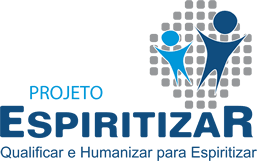